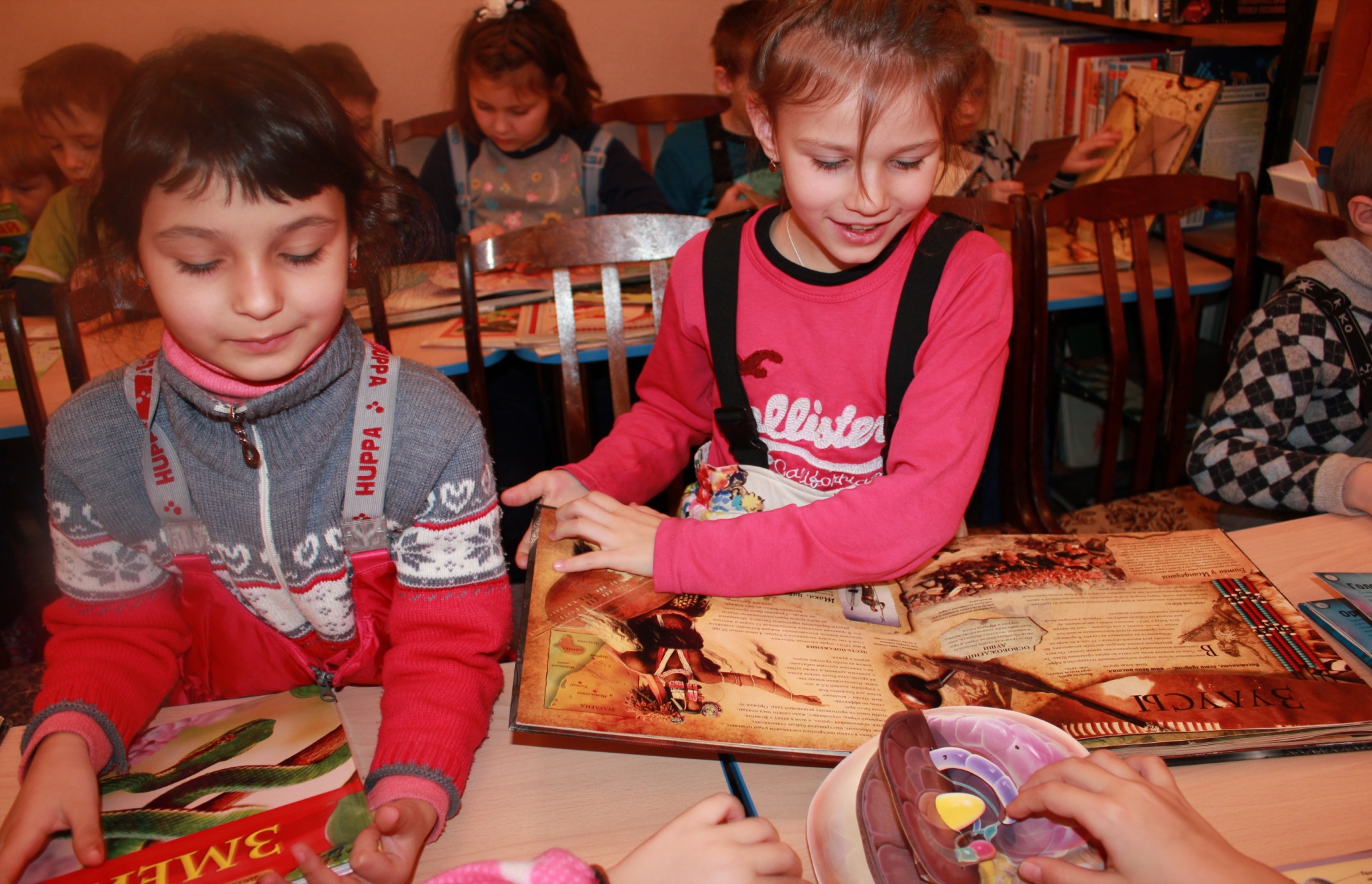 Детский информационный проект:
 « Узнаем все о книгах»
Подготовила Шелягина Г.М.
22.12.2016.
Цель проекта: Научить детей добывать и анализировать информацию. Формировать у детей интерес к книге через обогащение представлений о том, как создается книга.
Задачи: Расширение кругозора, познавательных и творческих способностей.
 Формировать умение самостоятельно добывать информацию и доносить ее до сверстников в полном объеме. 
Познакомить детей с историей создания первых книг.
Воспитывать у детей интерес к книге, чтению, понимание того, что к книгам надо относиться бережно.
Дать представления о процессе изготовления книги.
Уточнить представления о  профессиях людей, которые трудятся над ее созданием.
Привлечение родителей к участию в проекте.
Рекомендации родителям:
При работе с дошкольниками над подобными проектами следует учитывать, что дошкольник не умеет читать, не владеет компьютером.
 Следовательно, не всю информацию он может донести. Кроме того, дети дошкольного возраста эмоциональны, а значит, в первую очередь запомнят яркую, берущую за душу информацию. 
 При необходимости прочитать статью, сделать доклад ребенку могут помочь родители, старшие братья и сестры. 
Однако рассказывать придется самому ребенку – с опорой на фотографии в буклете, газете и пр. 
Следовательно, текст должен быть доступным (лучше, если это будет запись рассказа самого ребенка, т. е. его интерпретация полученной информации). 
Рассказ лучше оформить крупными печатными буквами, чтобы в дальнейшем ребенок сам смог прочитать его или можно                
 использовать модель для рассказывания
«Как печатают книги» «Необычные книги» - презентации детей.
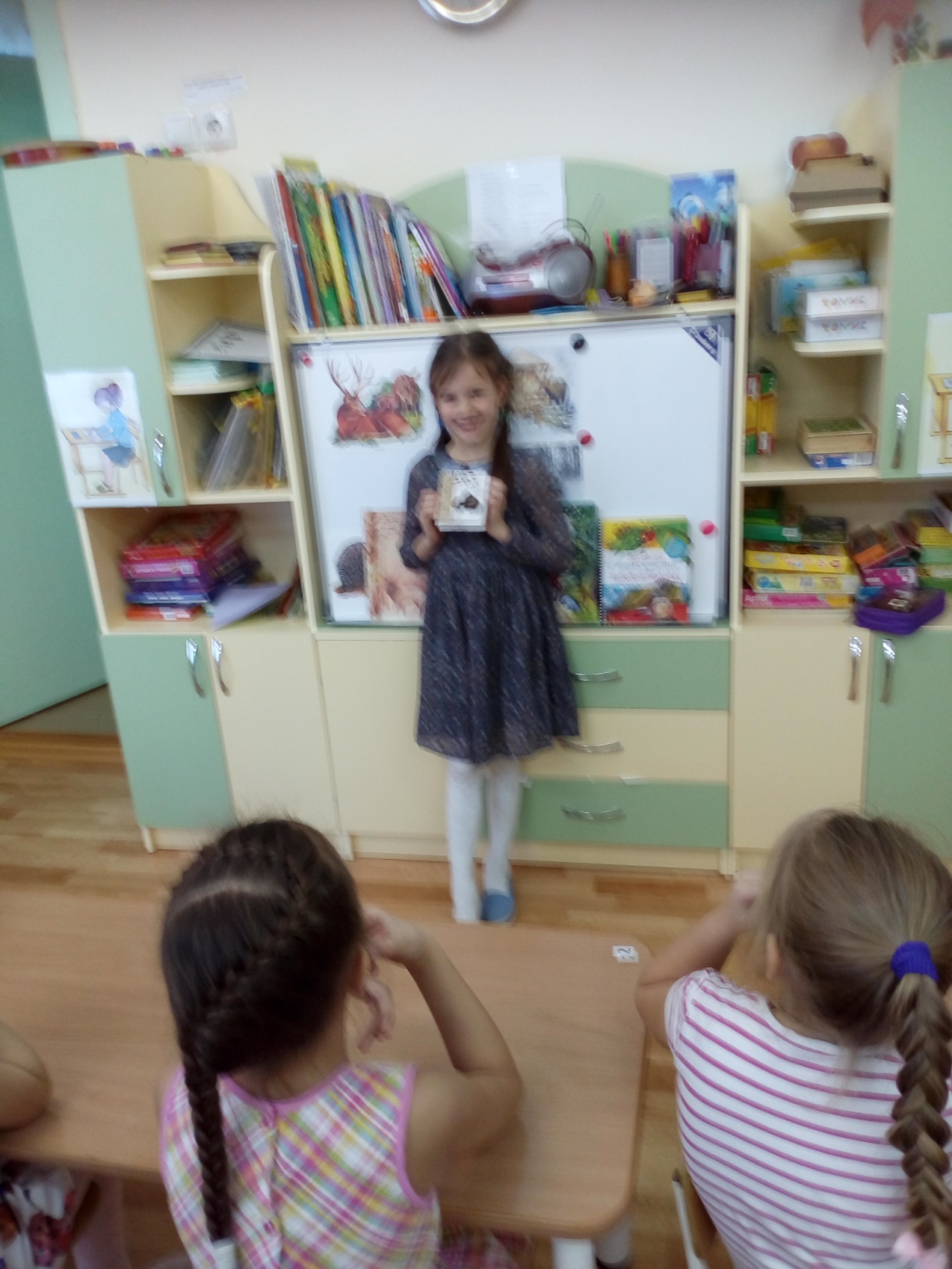 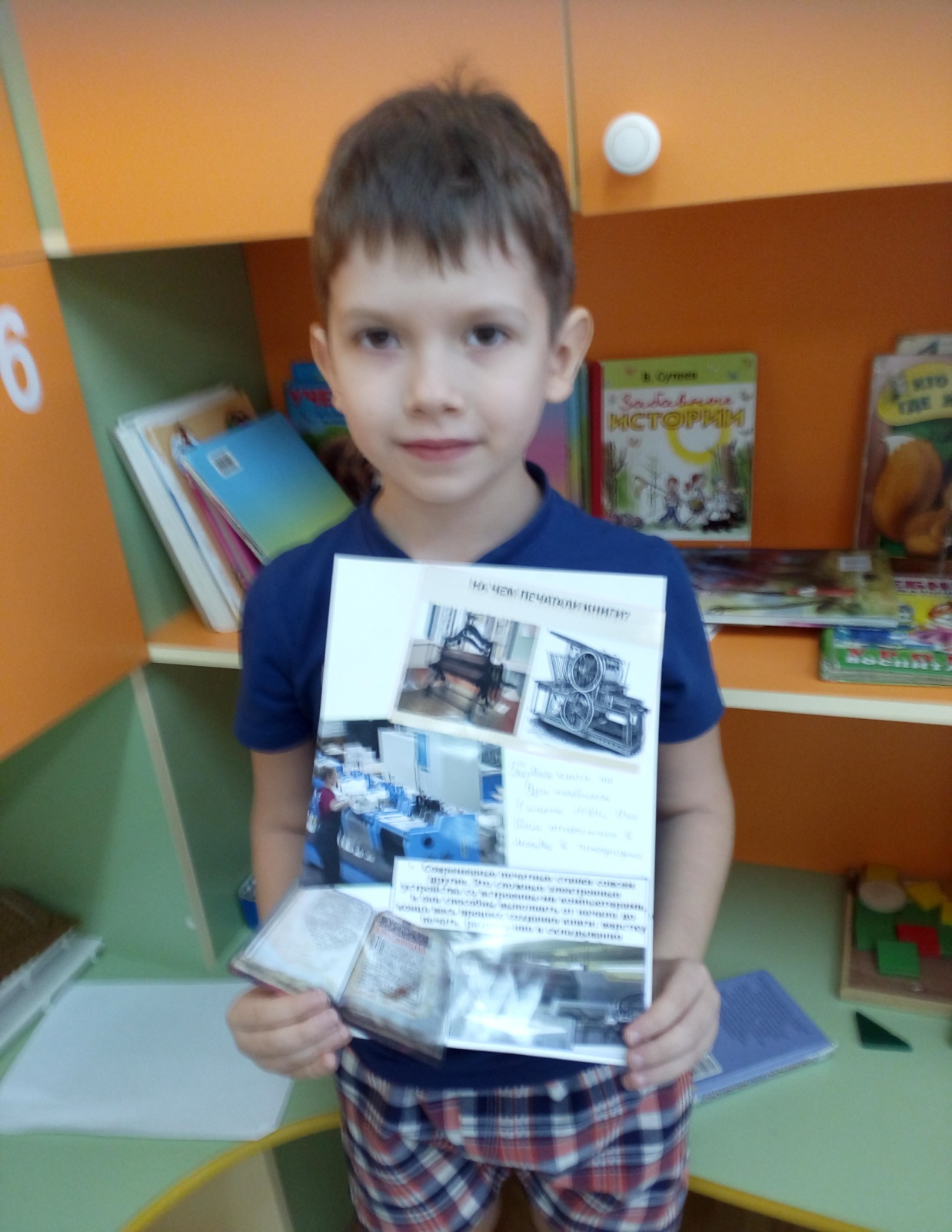 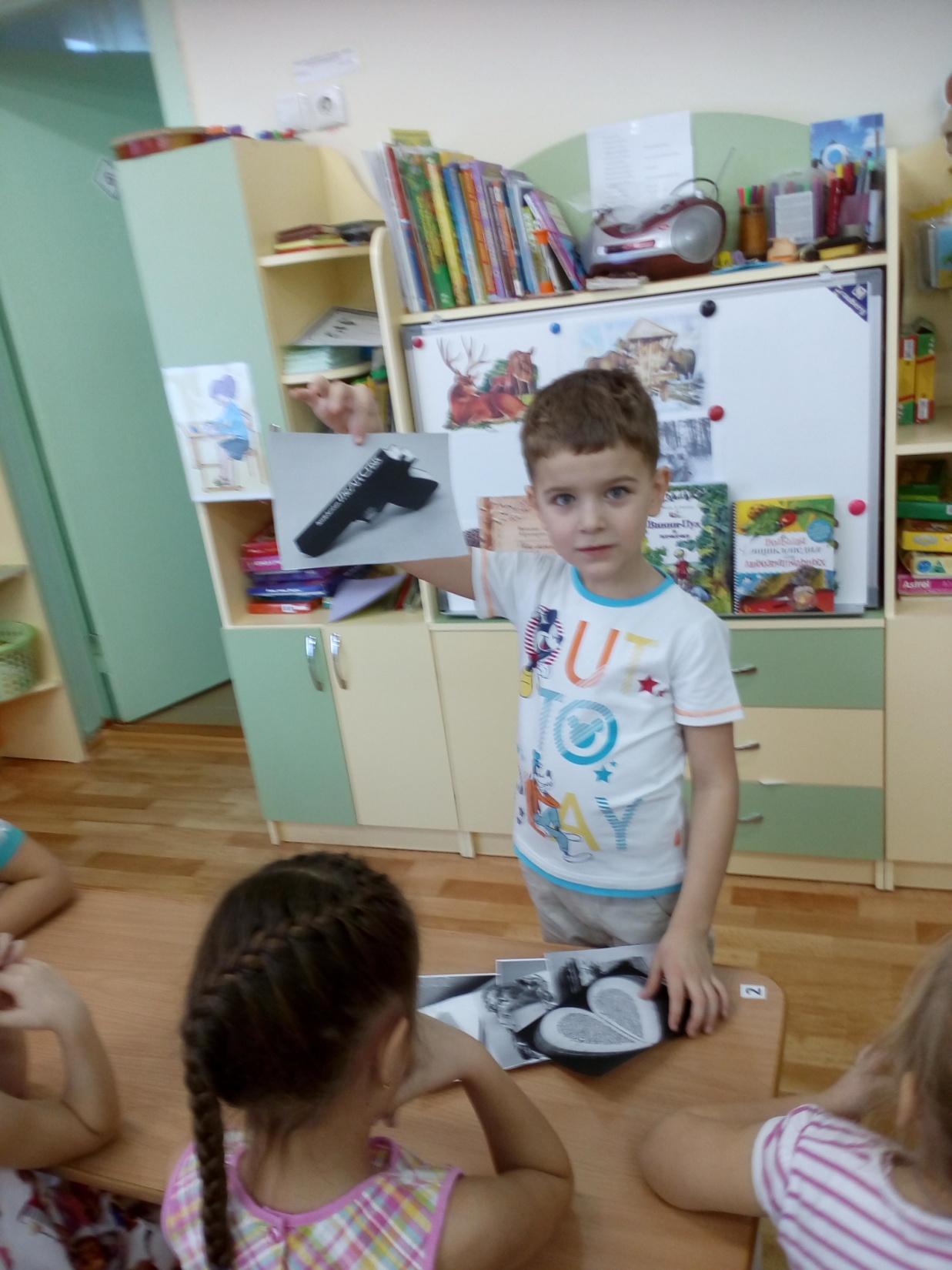 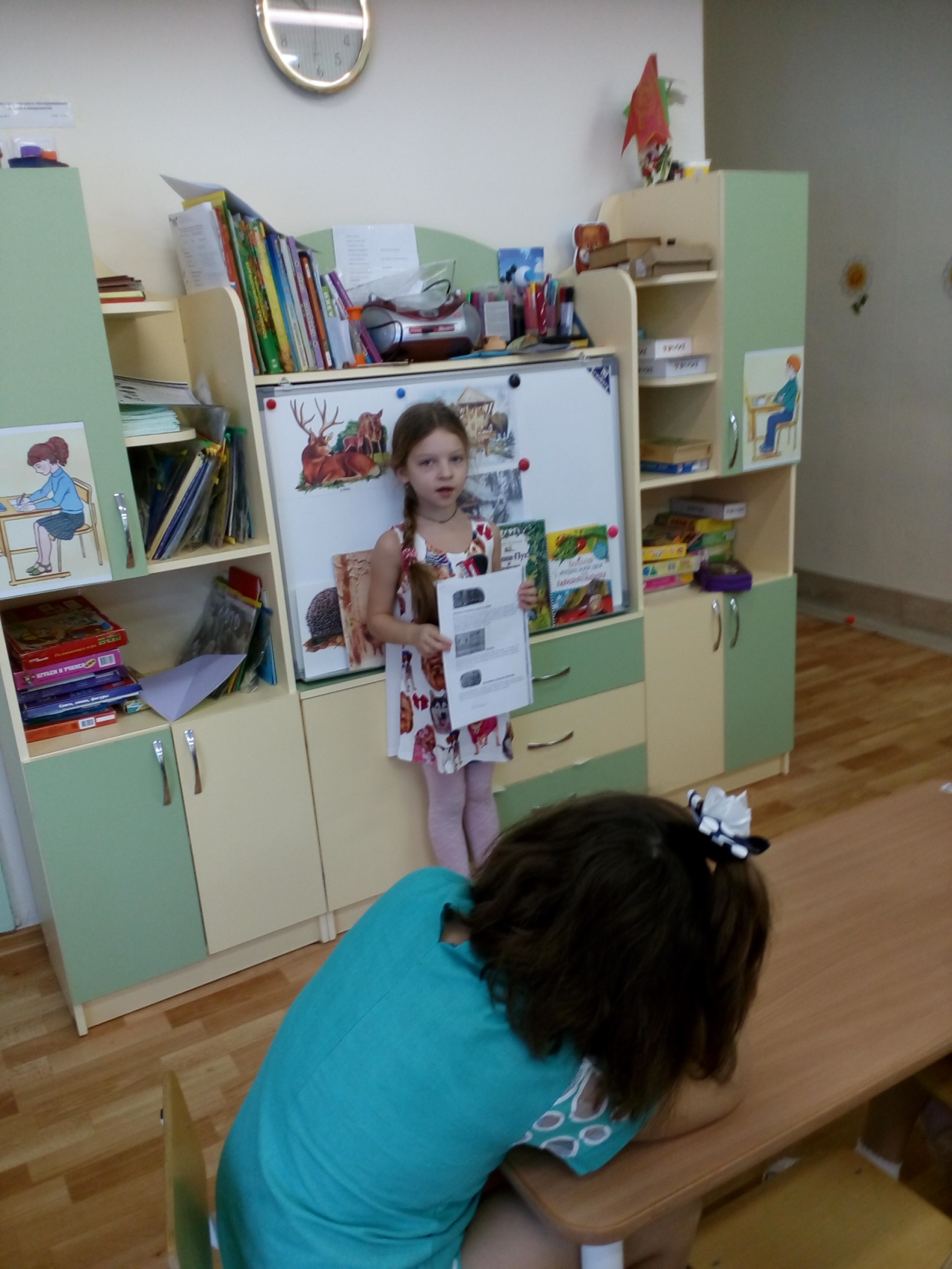 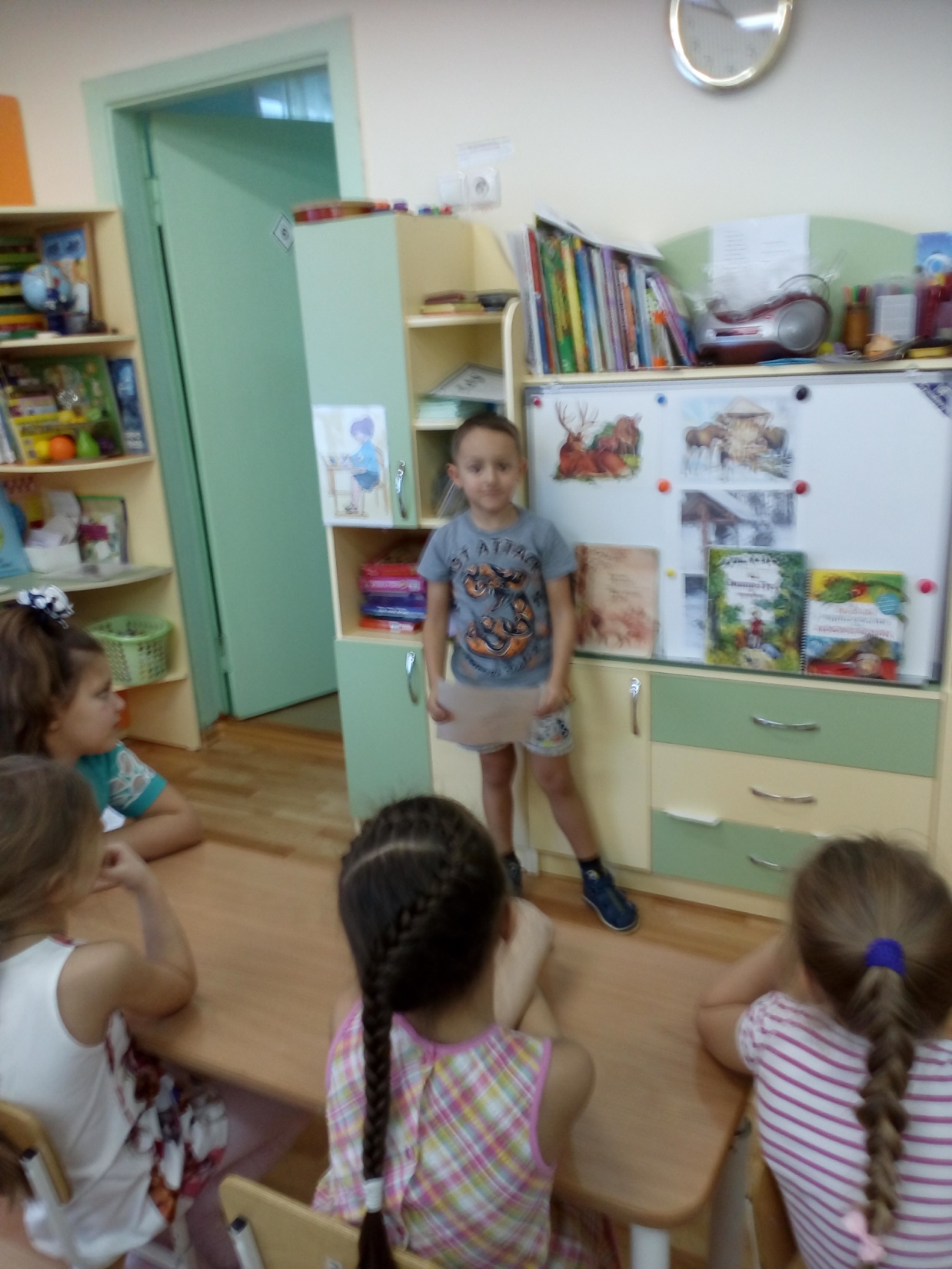 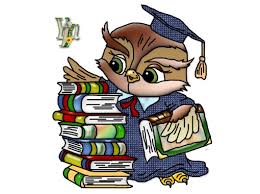 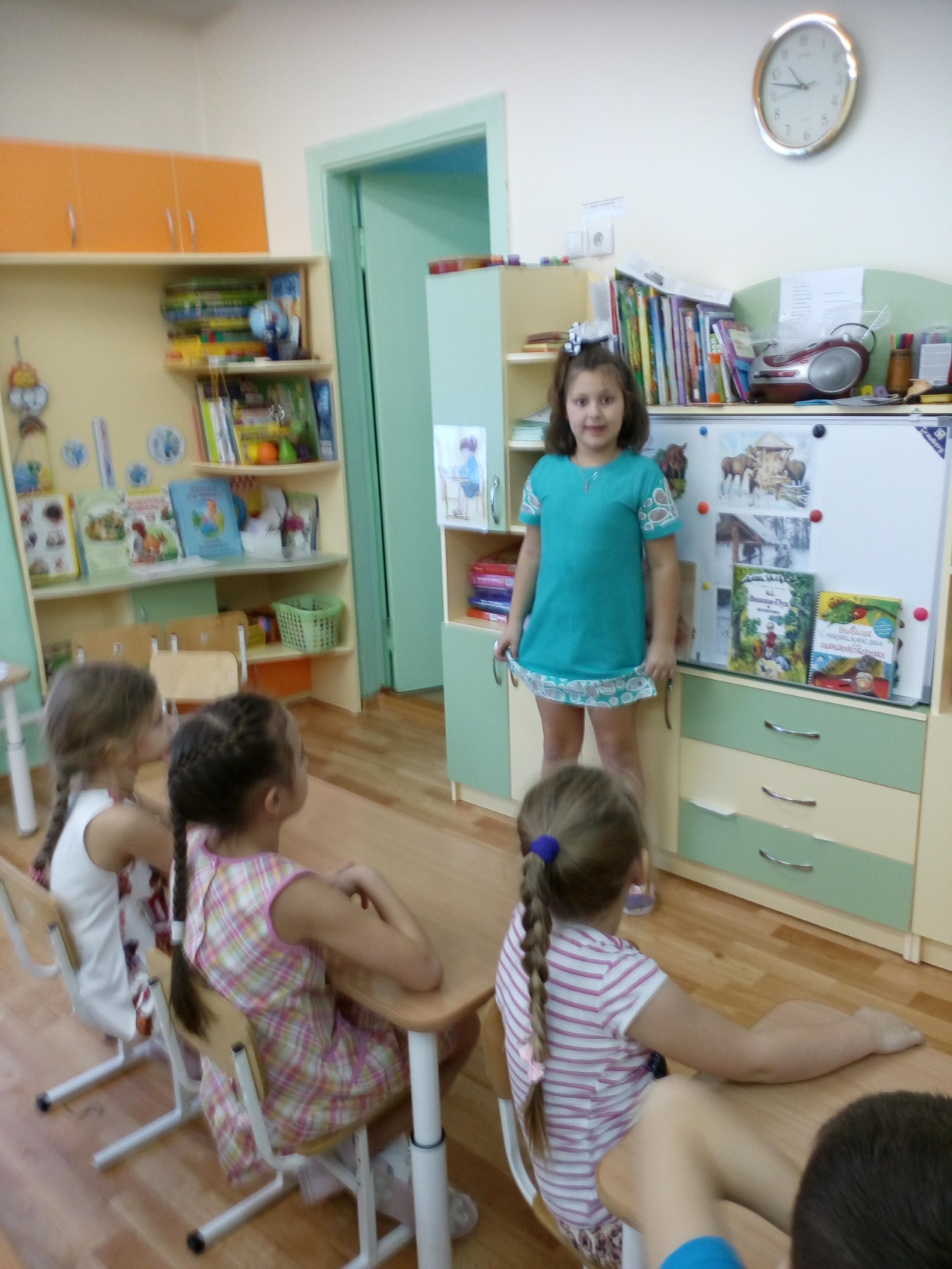 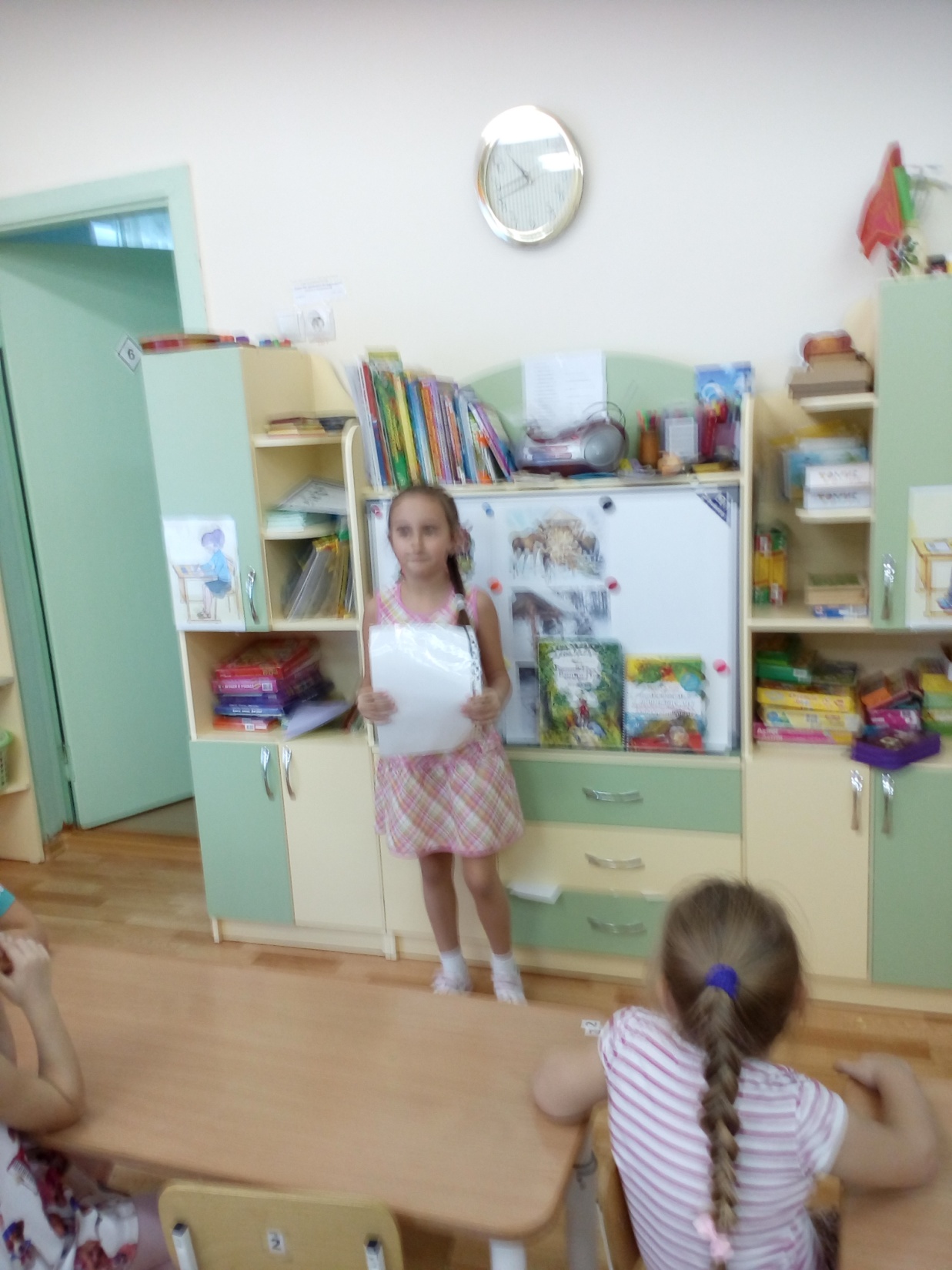 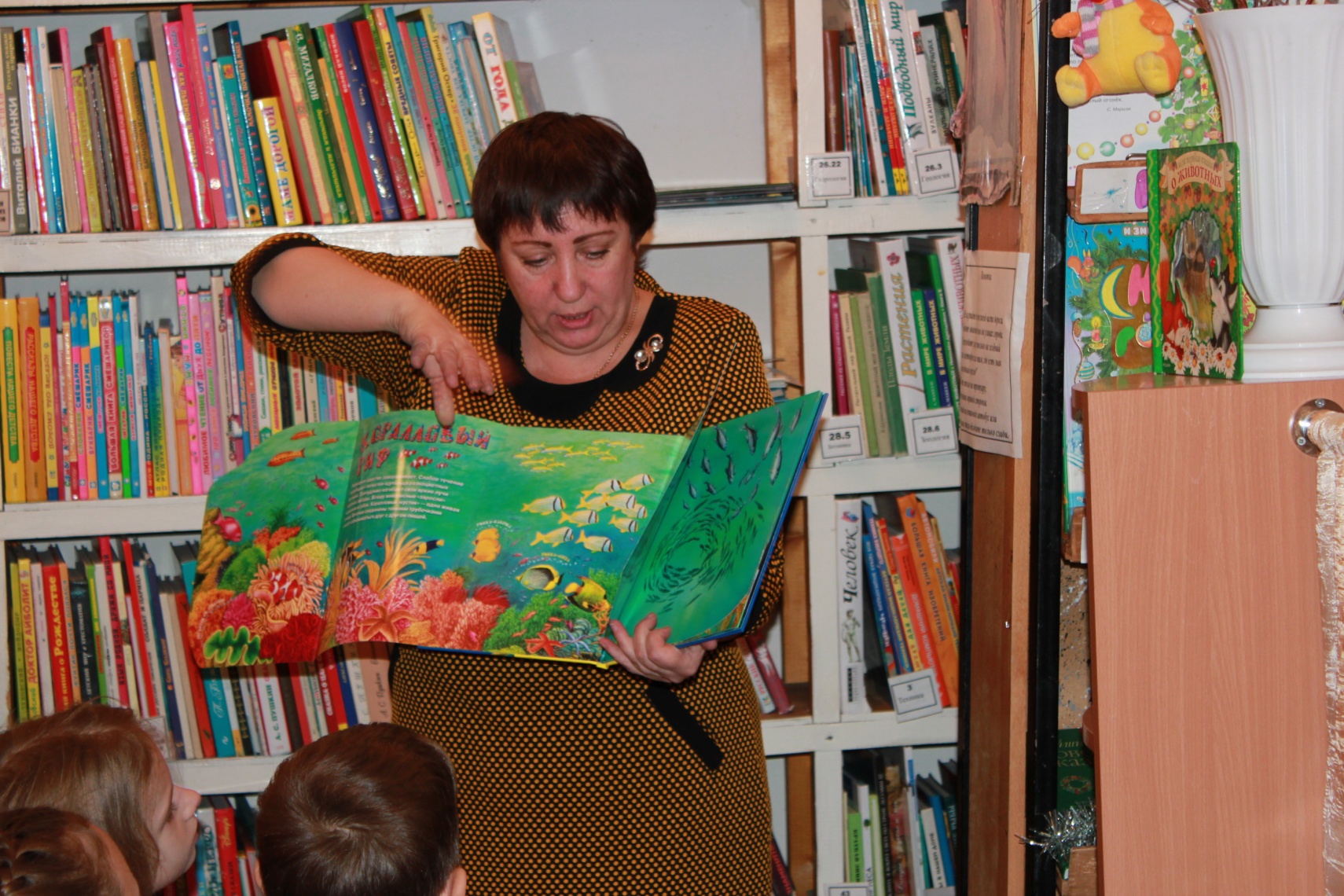 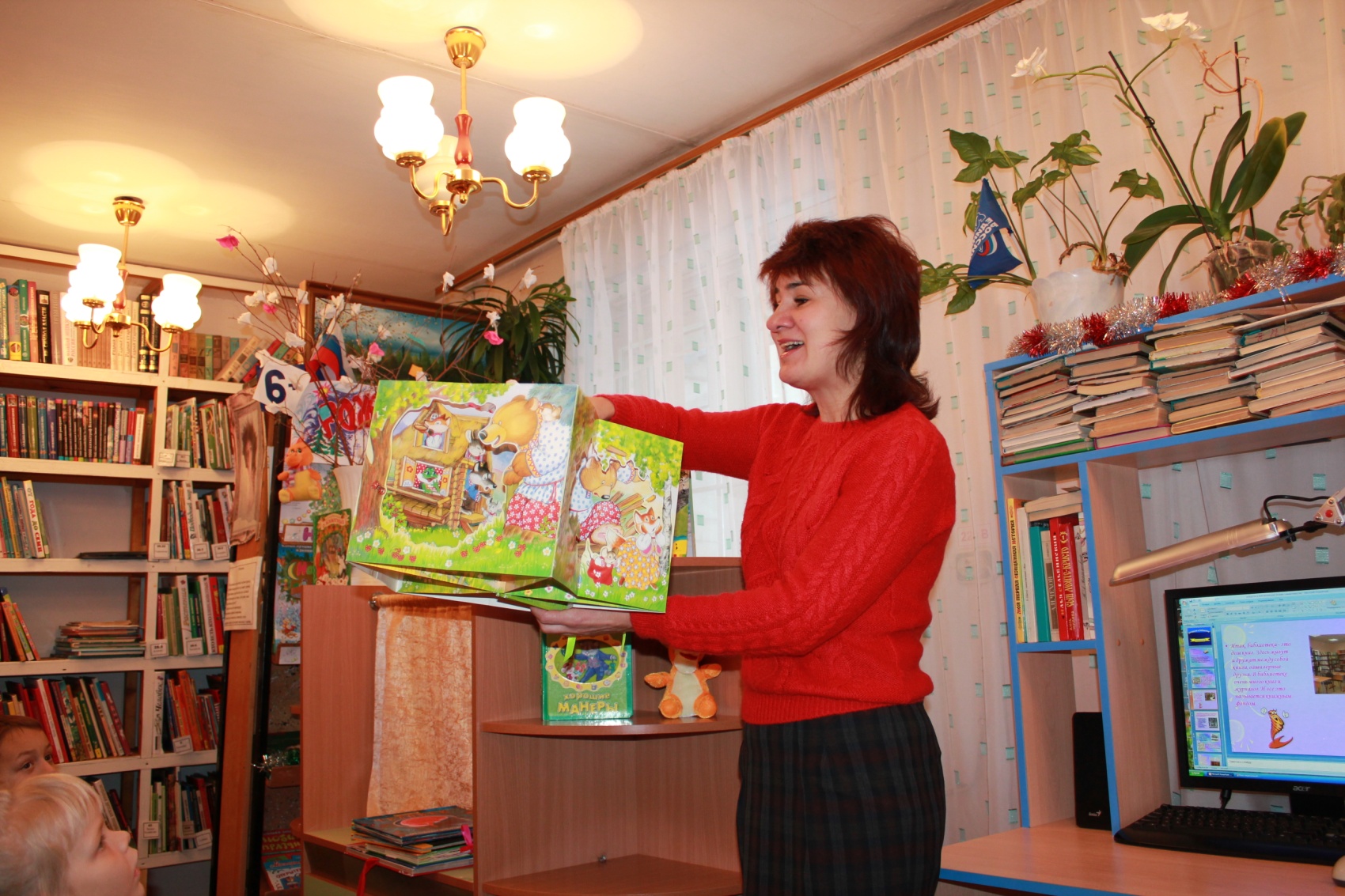 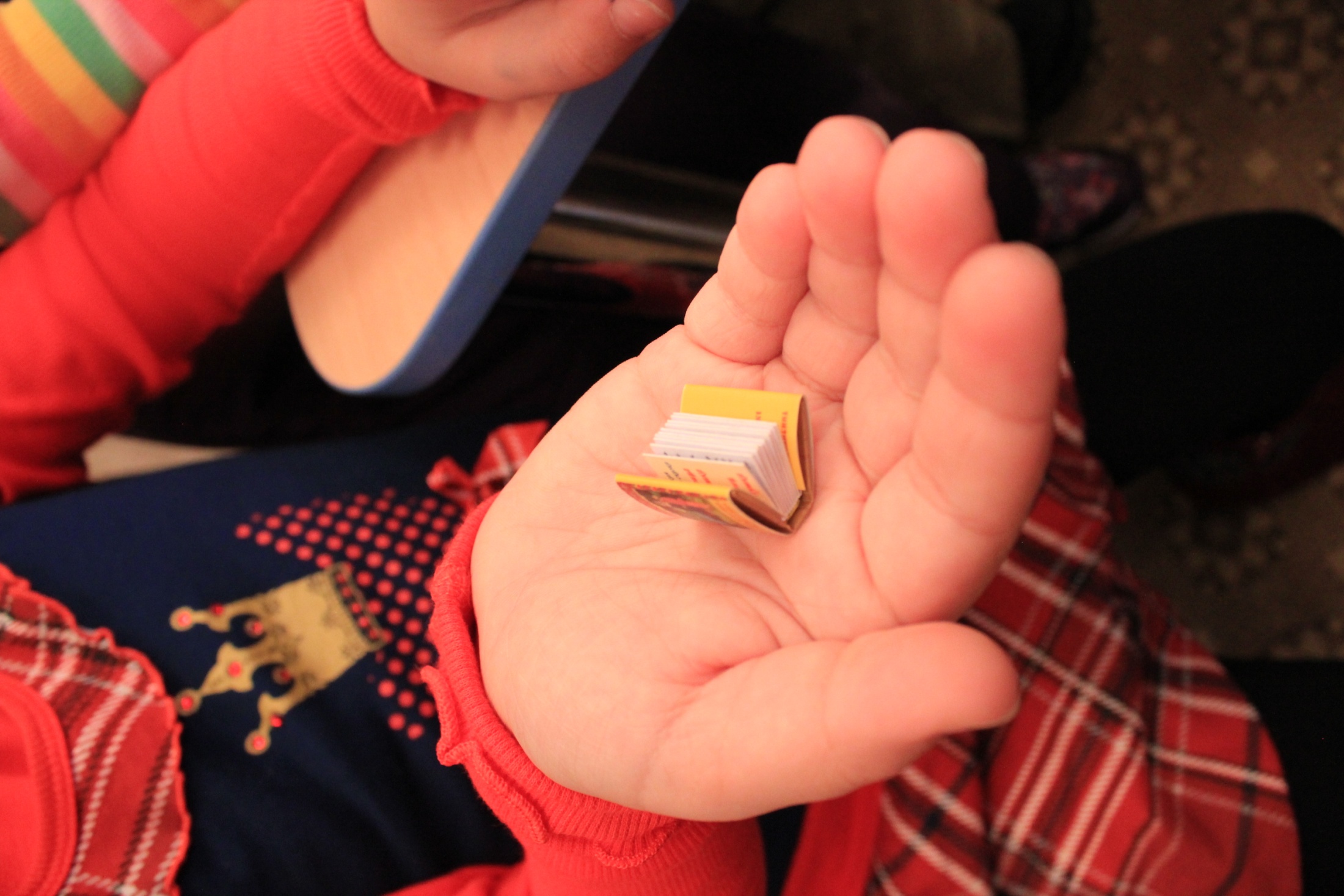 Книга – верный,Книга – первый,Книга – лучший друг ребят.Нам никак нельзя без книжки,Нам никак нельзя без книжки! –Все ребята говорят.
Узнать какие разные бывают книги, правила посещения читального и абонементного зала мы пошли в библиотеку.
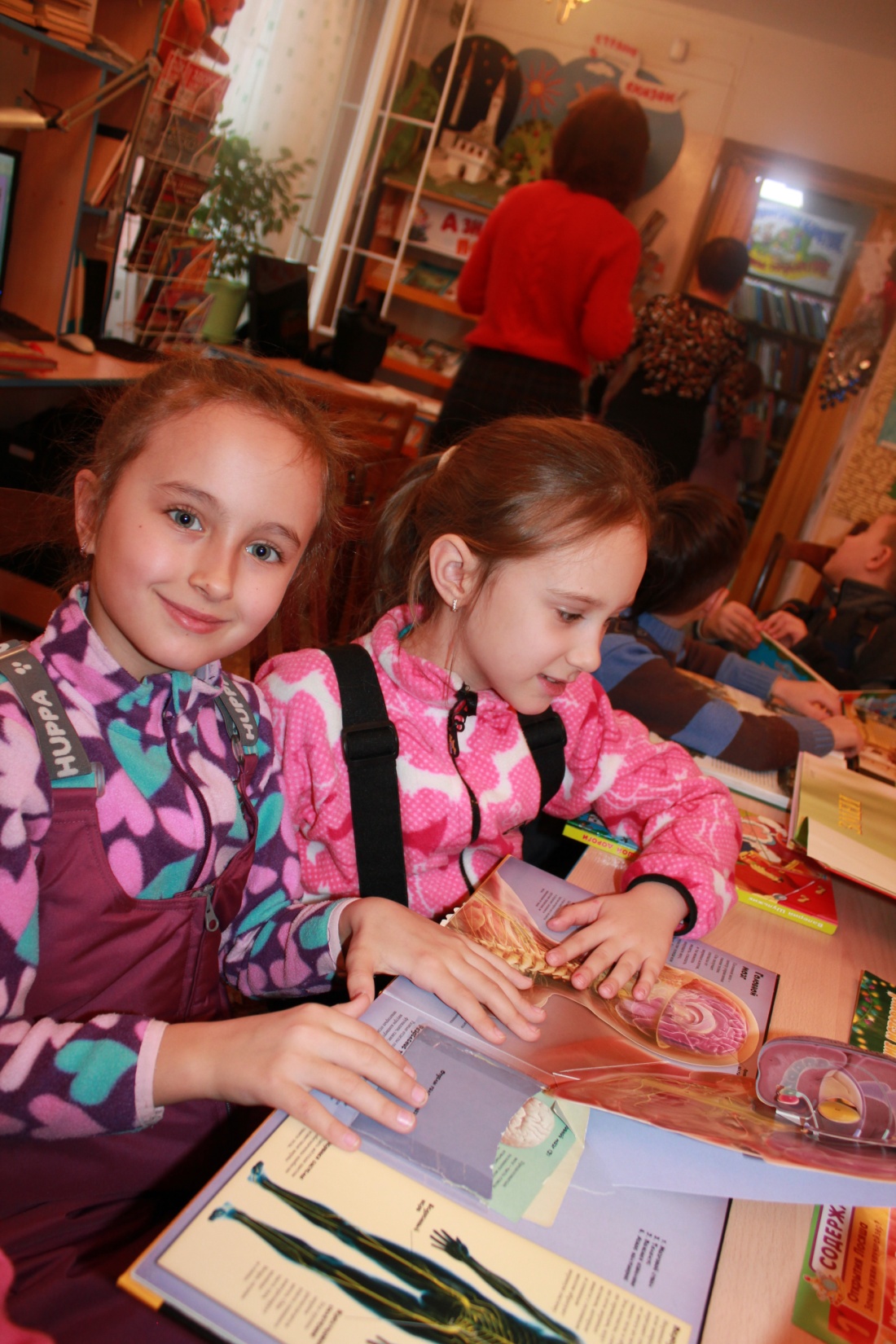 Яблочки – от яблоньки,От розы – аромат,От чтенья – эрудиция.Такой вот результат!
Яблочки – от яблоньки,От розы – аромат,От чтенья – эрудиция.Такой вот результат!
Яблочки – от яблоньки,От розы – аромат,От чтенья – эрудиция.Такой вот результат!
Яблочки – от яблоньки,От розы – аромат,От чтенья – эрудиция.Такой вот результат!
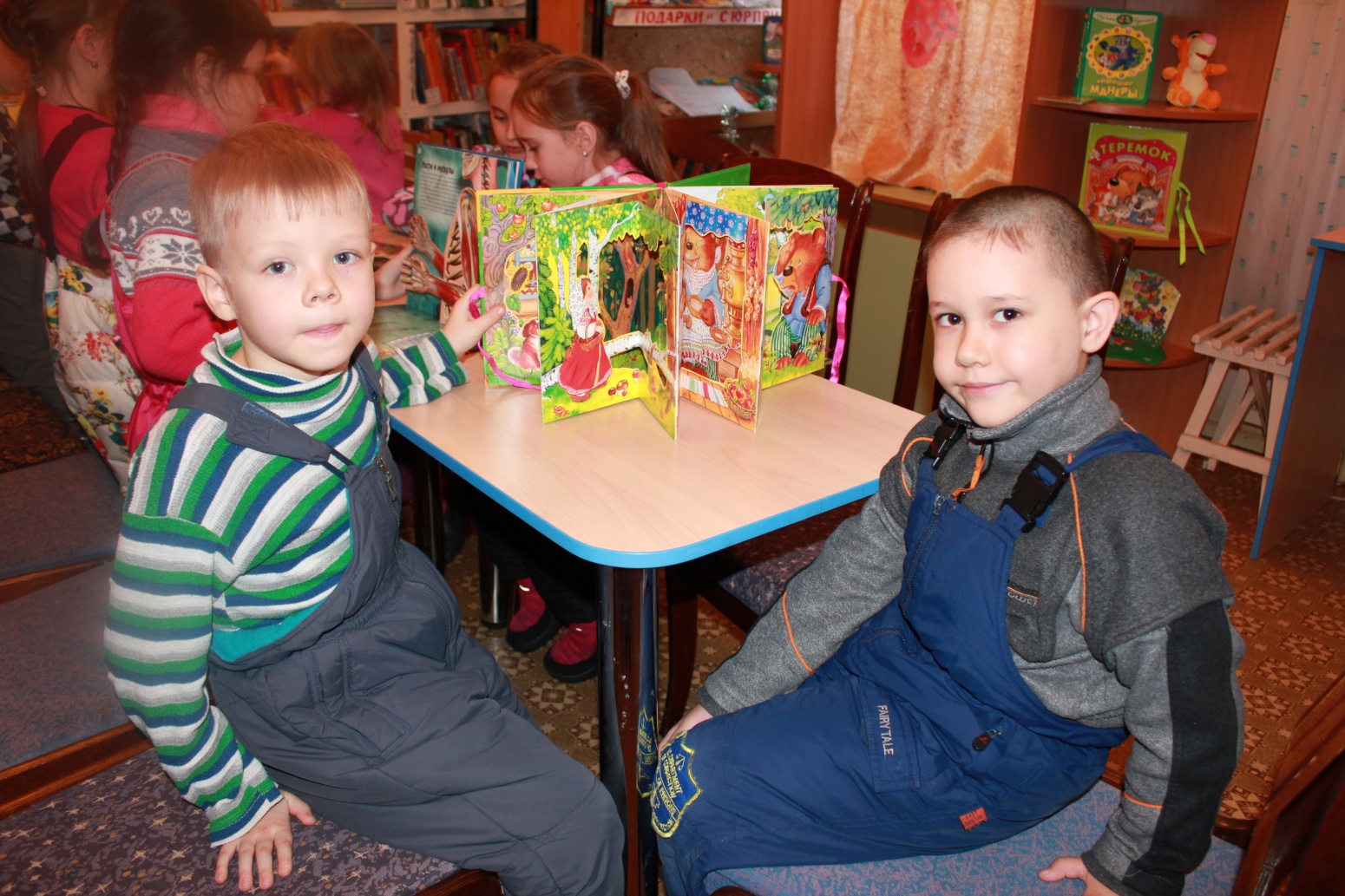 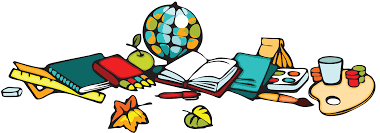 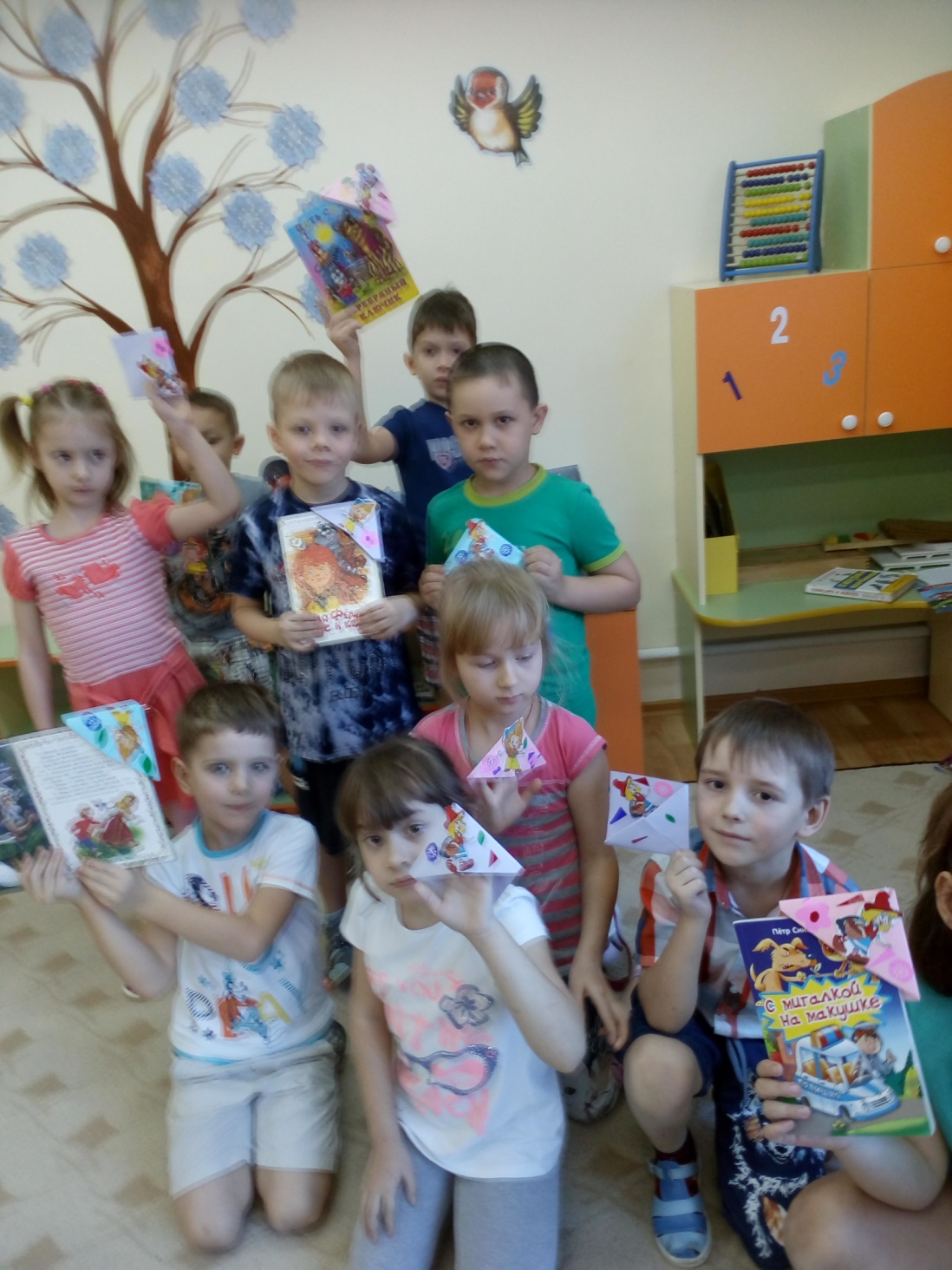 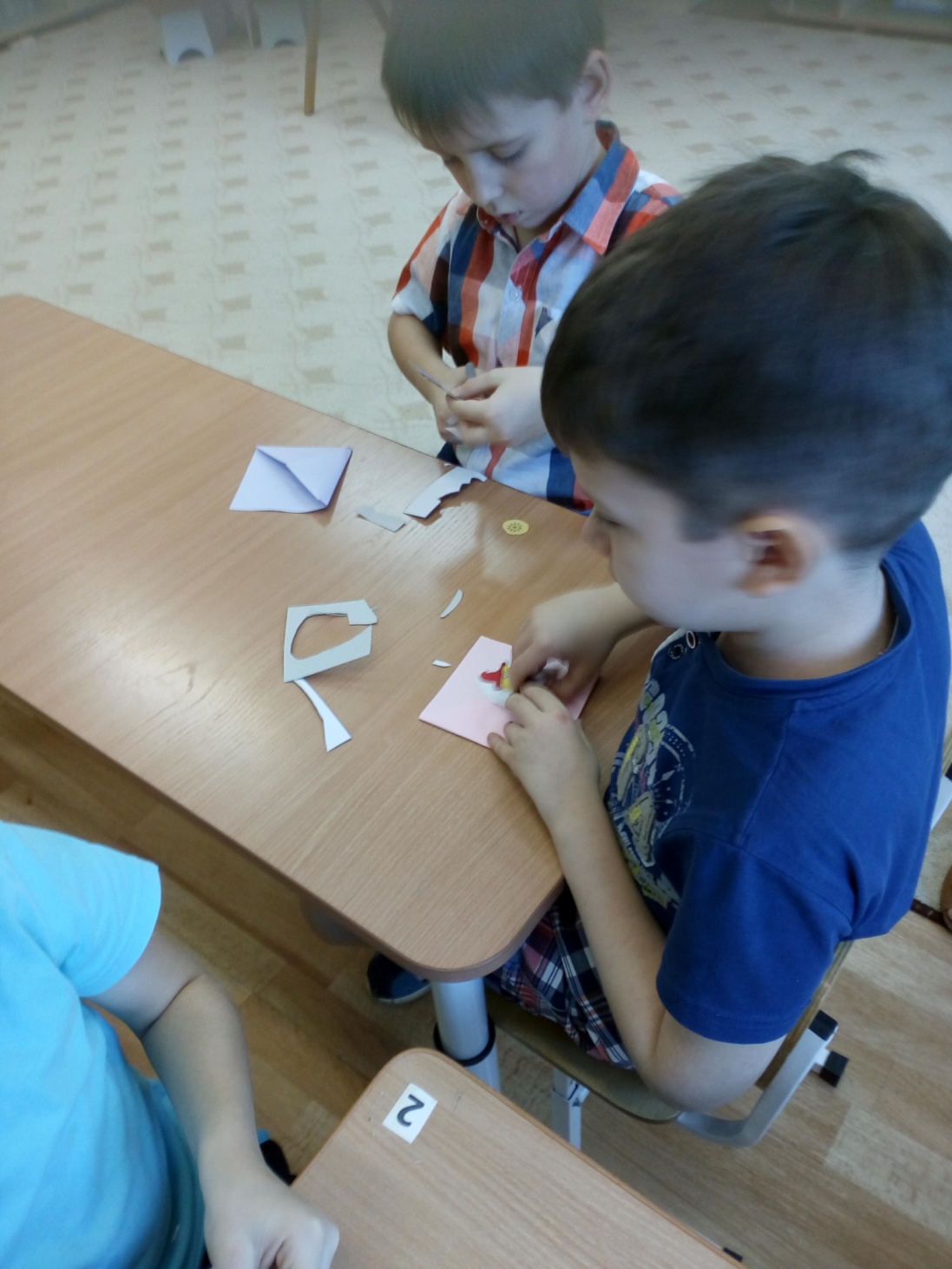 В подарок  нашим книгам – нарядные закладки.
Берегите книги!